Job satisfaction
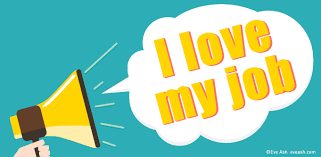 Job satisfaction – what does it mean?
It is a measure of workers’ contentedness with their job, whether or not they like the job or individual aspects or facetes of jobs, such as nature of work or supervision
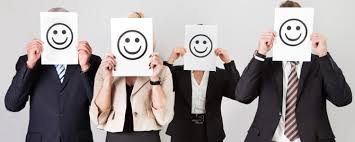 Components of job satisfaction are :
Evaluative component – I like / I dislike my job,
Cognitive component – My work is challenging and interesting,
Behavioral component – I am reliable and I work hard,
Which affects job satisfaction?
Organizational factors,
Social factors,
Personal factors,
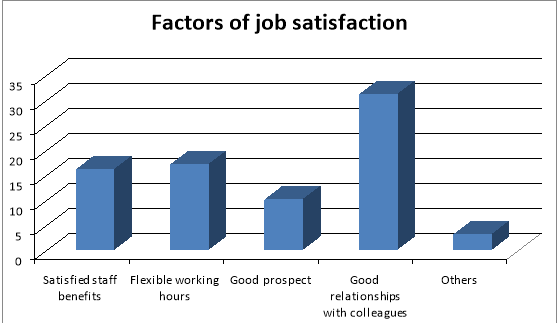 Organizational factors
These are factors directly related to work. These include : the type of tasks performed by employee (for example their degree of difficultry and curiosity), salary appropriate to the employees duties, work safety and company policy.
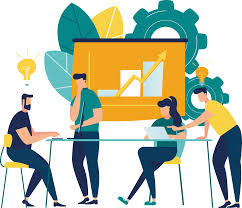 Personal factors
These are the individual characteristics of employees that affect the level of satisfaction. Belong tho them : age, sex, race, cognitive abilities and personality traits.
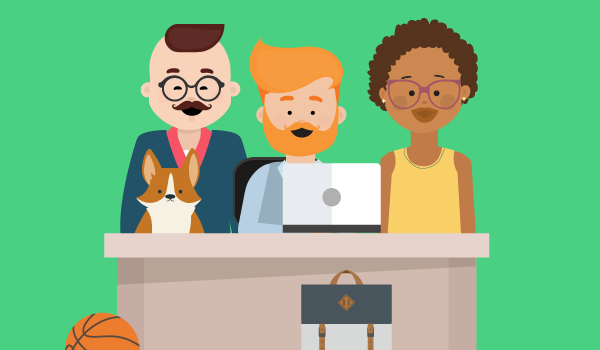 Social factors
Examples of social factors : organizational climate, mutual respect, arrangement with supervisors and co-workers and relationship with customer
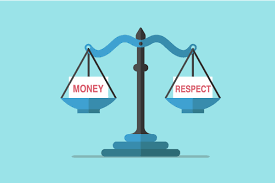 Reasons for job satisfaction :
Money,
New friendships,
Higher qualifications,
New experiences,
Improving skills, 
A lot of oppurtunities,
Psychical condition,
Make dreams come true,
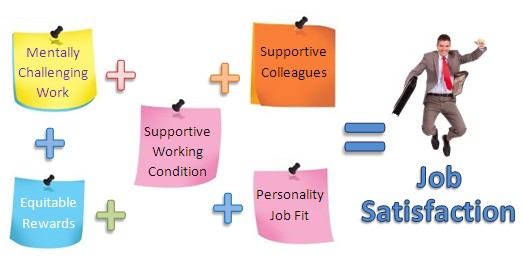 Wiktoria Nowak
Julia Krampichowska
Julia Wesołowska
I Bg